Figure 1 Study 1 Results
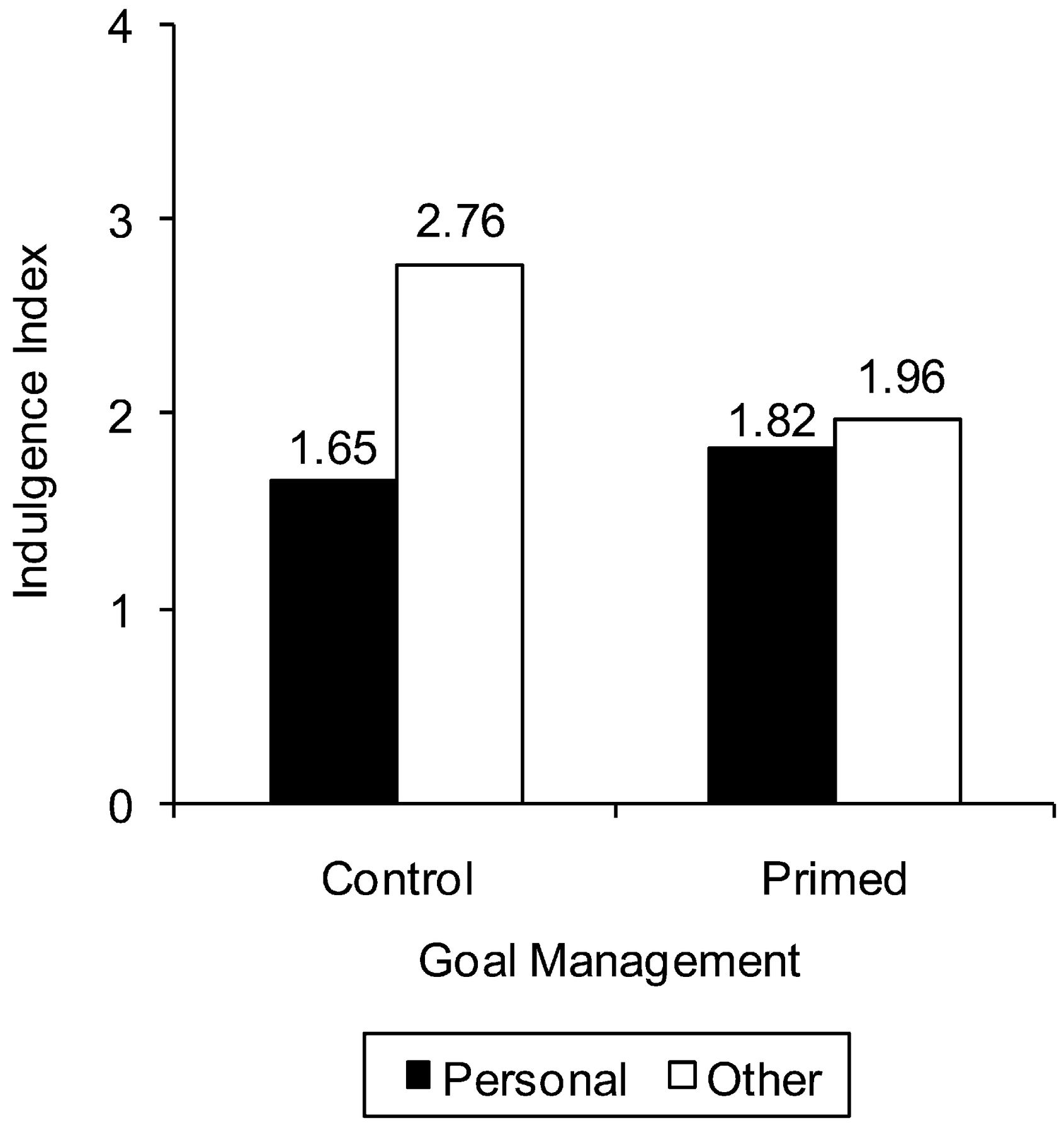 J Consum Res, Volume 37, Issue 2, August 2010, Pages 304–314, https://doi.org/10.1086/652193
The content of this slide may be subject to copyright: please see the slide notes for details.
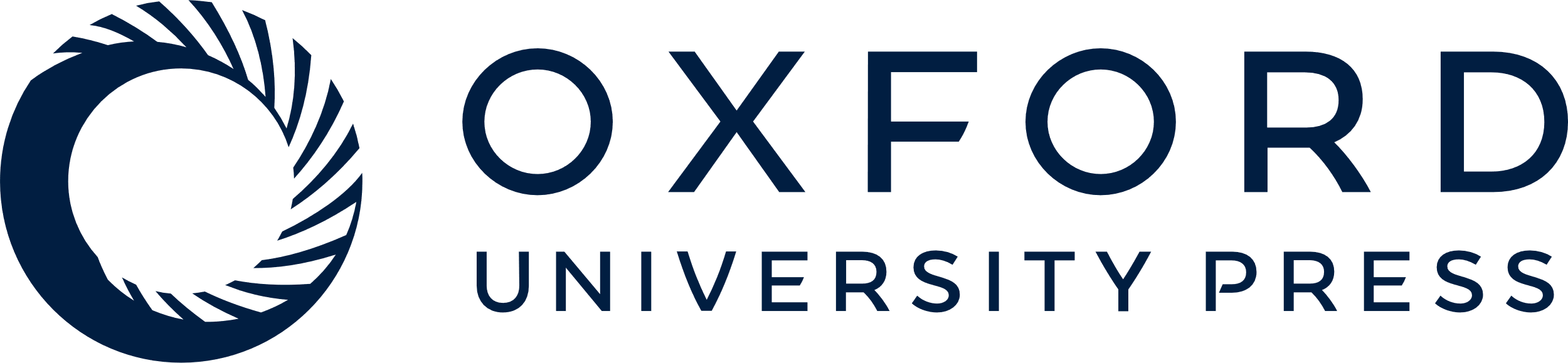 [Speaker Notes: Figure 1 Study 1 Results


Unless provided in the caption above, the following copyright applies to the content of this slide: © 2010 by Journal of Consumer Research, Inc.]
Figure 2 Study 2 Results
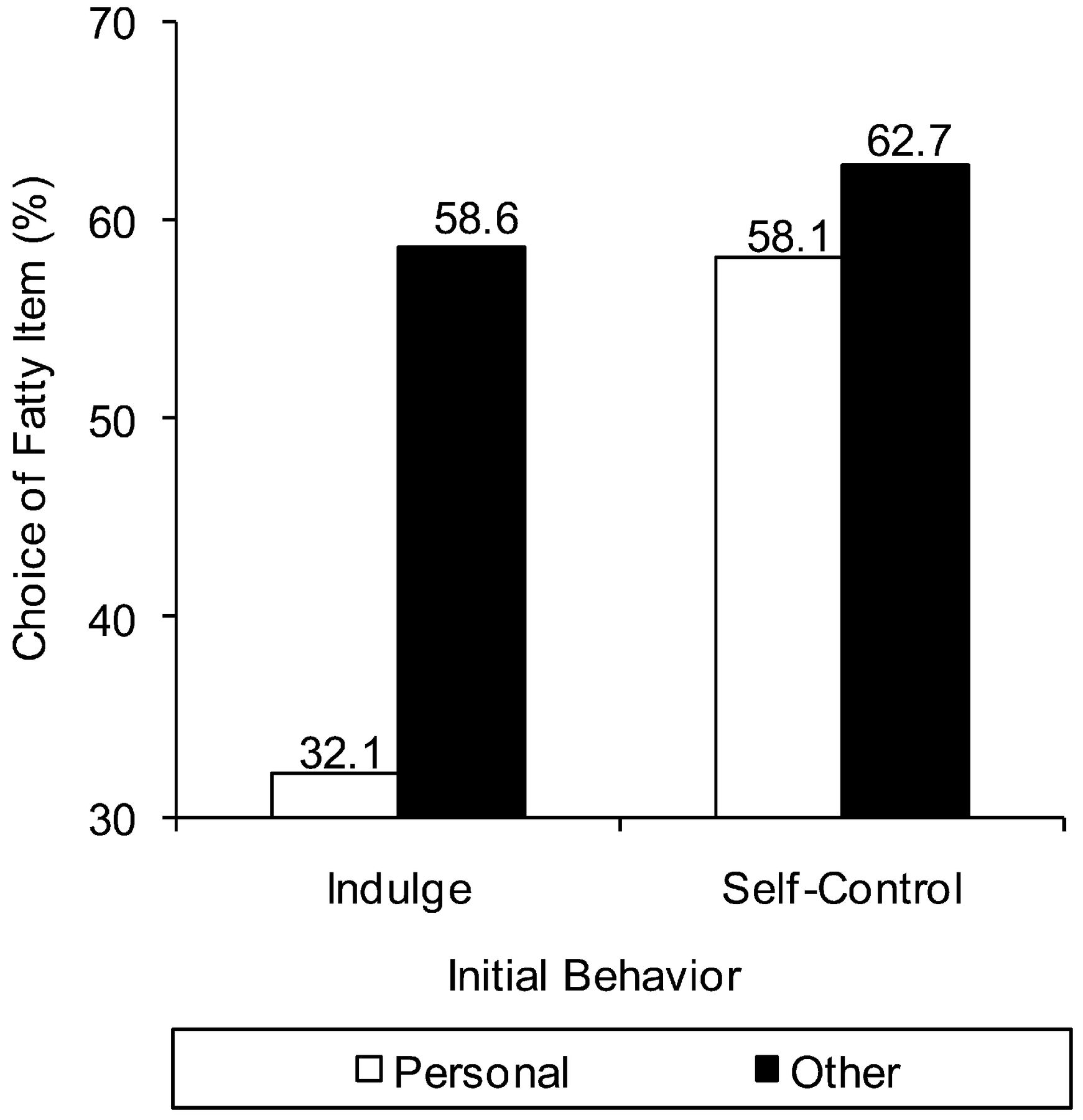 J Consum Res, Volume 37, Issue 2, August 2010, Pages 304–314, https://doi.org/10.1086/652193
The content of this slide may be subject to copyright: please see the slide notes for details.
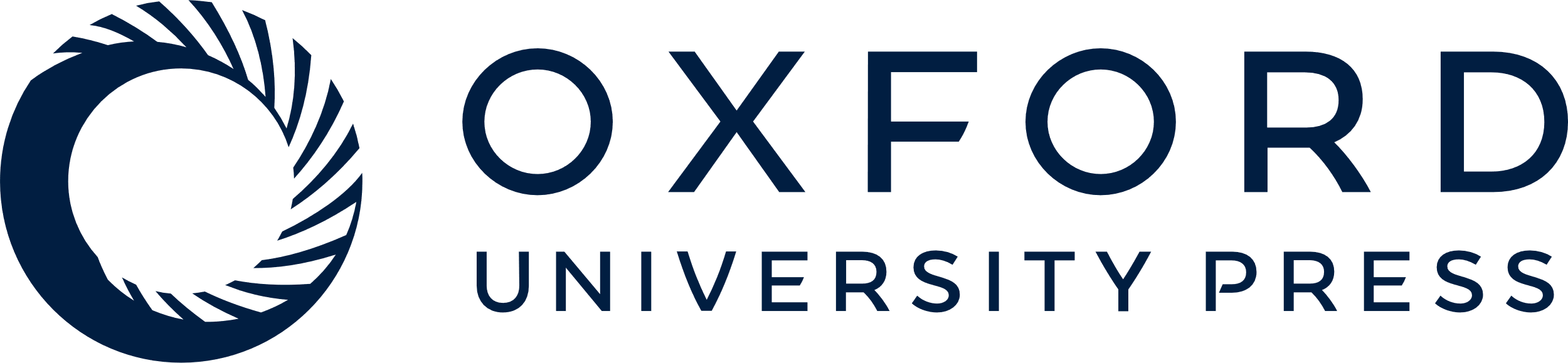 [Speaker Notes: Figure 2 Study 2 Results


Unless provided in the caption above, the following copyright applies to the content of this slide: © 2010 by Journal of Consumer Research, Inc.]
Figure 3 Study 3 Results
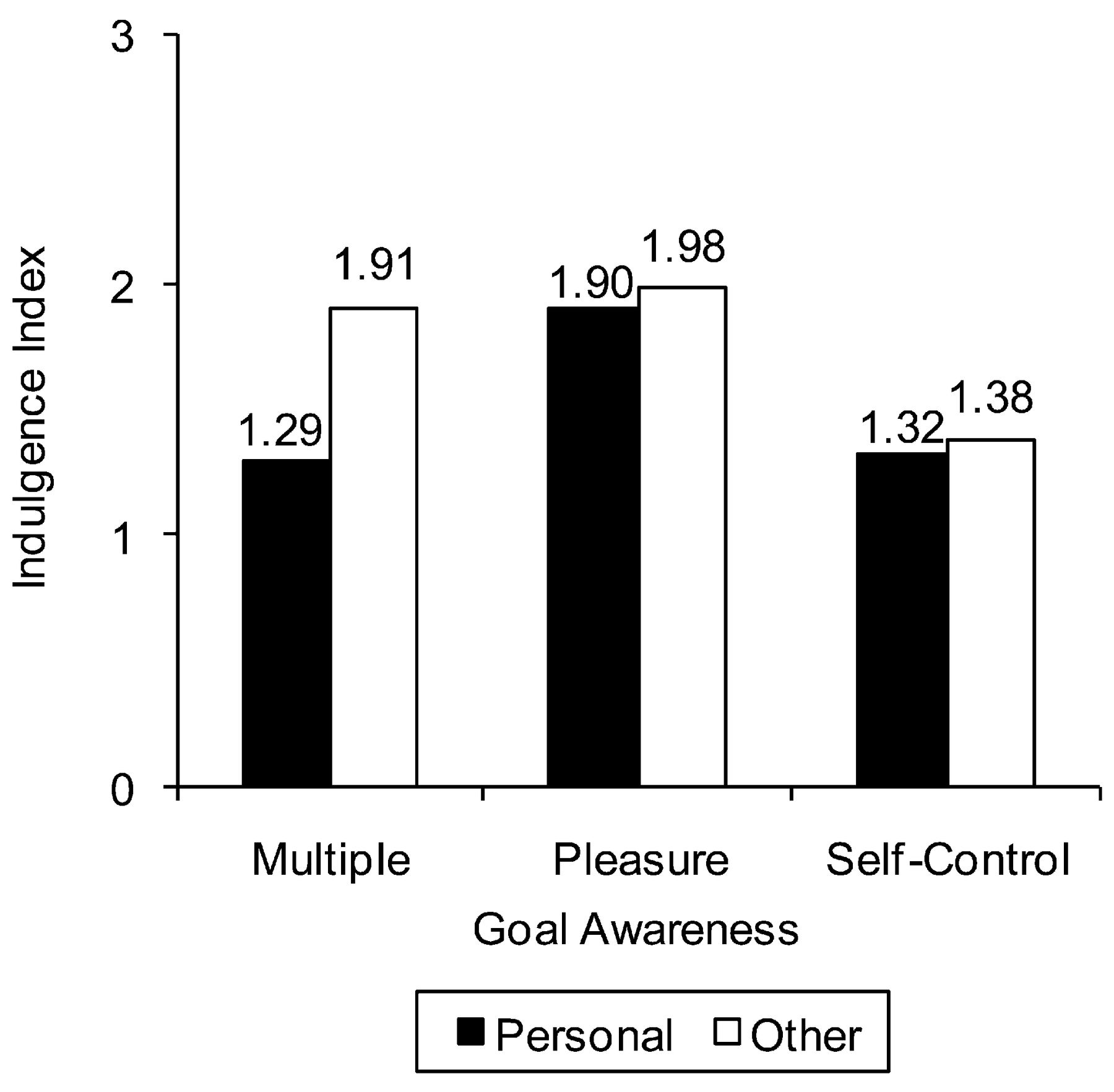 J Consum Res, Volume 37, Issue 2, August 2010, Pages 304–314, https://doi.org/10.1086/652193
The content of this slide may be subject to copyright: please see the slide notes for details.
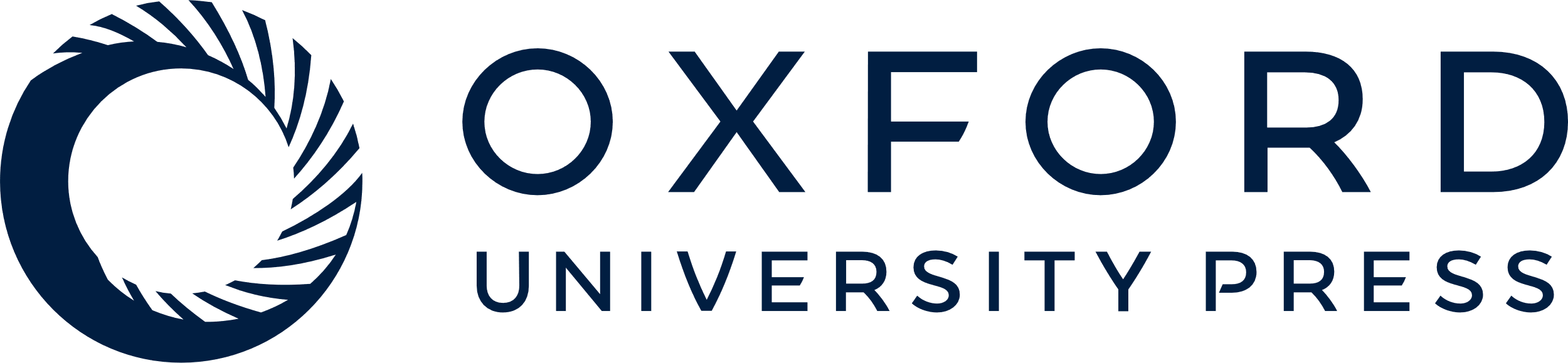 [Speaker Notes: Figure 3 Study 3 Results


Unless provided in the caption above, the following copyright applies to the content of this slide: © 2010 by Journal of Consumer Research, Inc.]
Figure 4 Study 4A Results
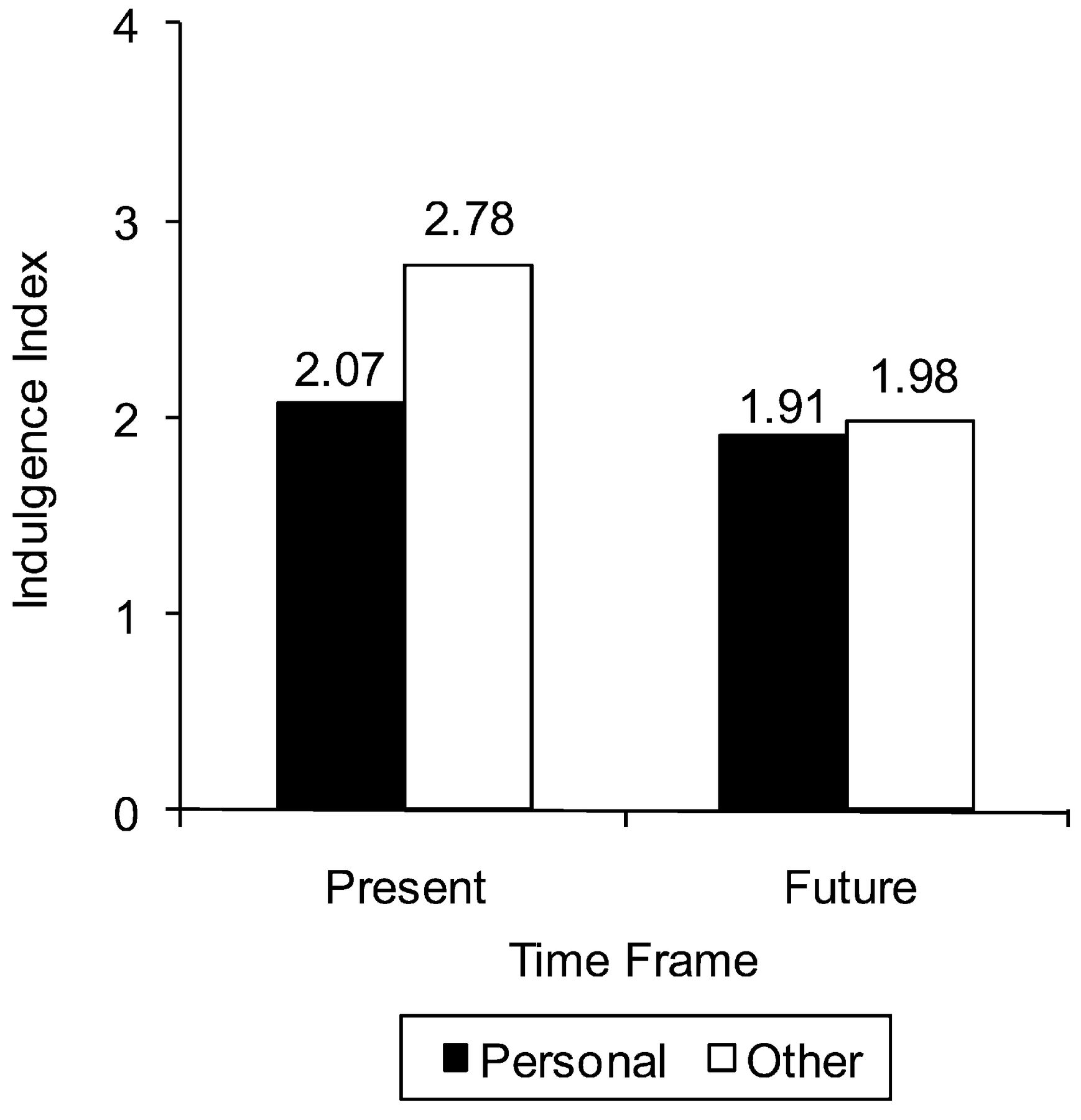 J Consum Res, Volume 37, Issue 2, August 2010, Pages 304–314, https://doi.org/10.1086/652193
The content of this slide may be subject to copyright: please see the slide notes for details.
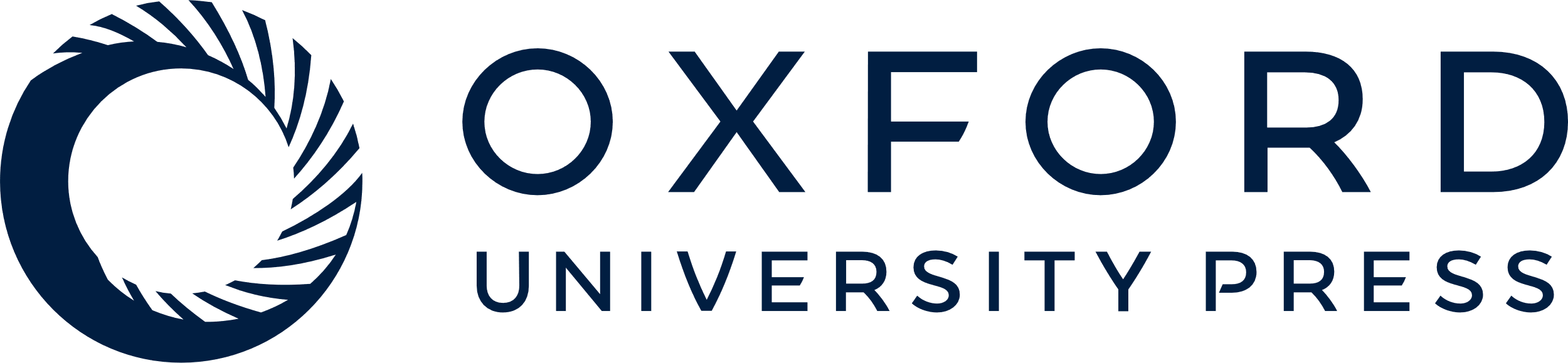 [Speaker Notes: Figure 4 Study 4A Results


Unless provided in the caption above, the following copyright applies to the content of this slide: © 2010 by Journal of Consumer Research, Inc.]
Figure 5 Study 4B Results
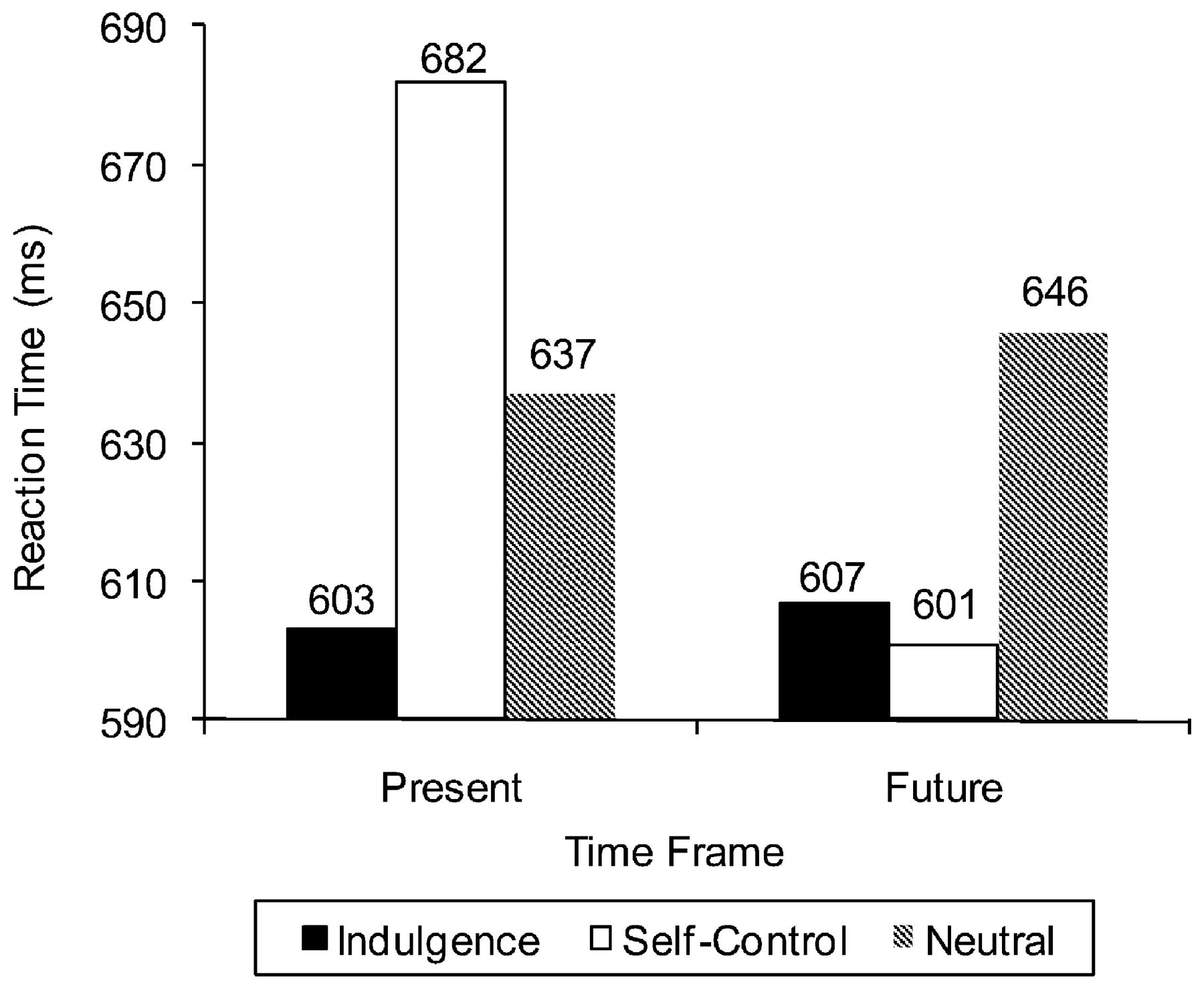 J Consum Res, Volume 37, Issue 2, August 2010, Pages 304–314, https://doi.org/10.1086/652193
The content of this slide may be subject to copyright: please see the slide notes for details.
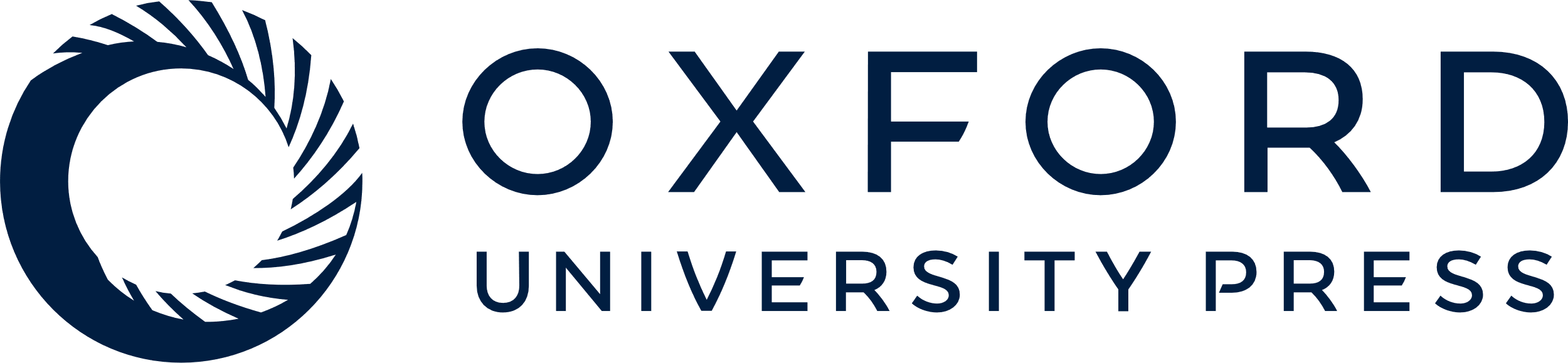 [Speaker Notes: Figure 5 Study 4B Results


Unless provided in the caption above, the following copyright applies to the content of this slide: © 2010 by Journal of Consumer Research, Inc.]